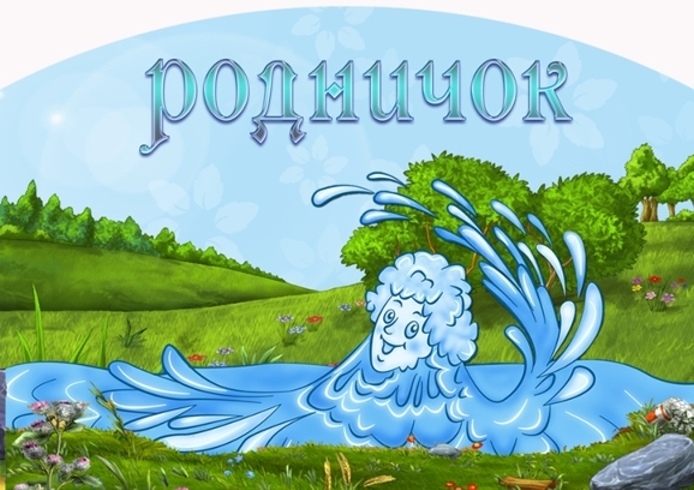 Фото-экскурсия по детскому саду
№ 47
города Невинномысска
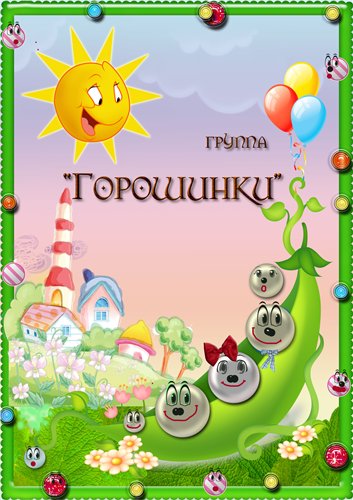 № 5
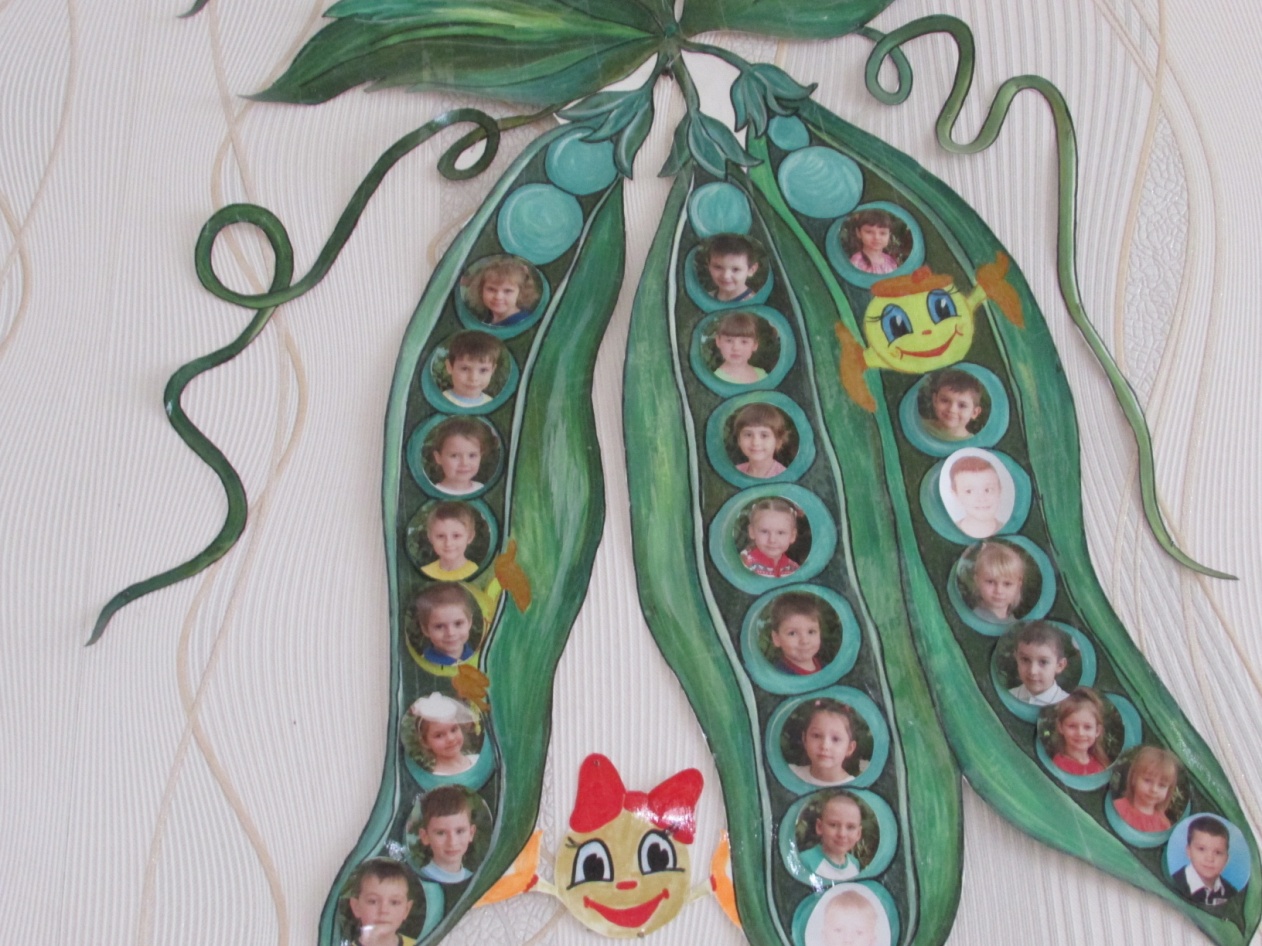 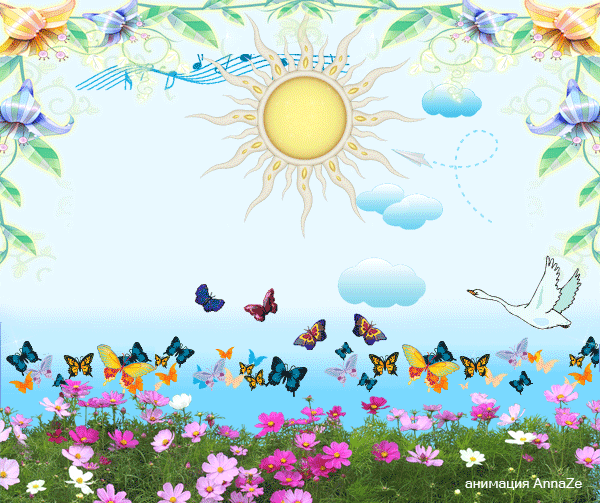 Семь часов - пора вставать и кроватку заправлять.
Зубы чистить, умываться, чай попить и одеваться.
Выходить пора нам в срок - не опоздать бы в "Родничок".
Раз, два, три, четыре, пять - мы шагаем в детский сад.
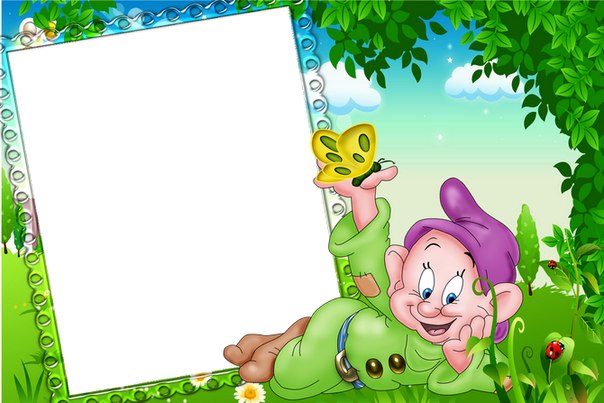 Воспитатели нас ждут, 
с пользой время проведут:

Палей Ольга Николаевна





Егоркина Татьяна Васильевна
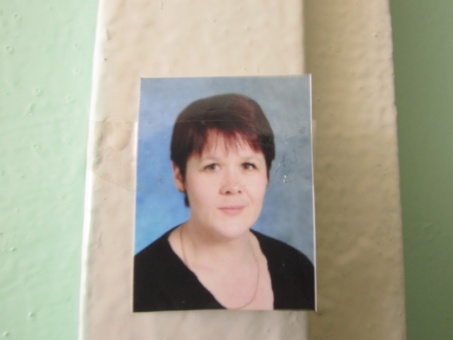 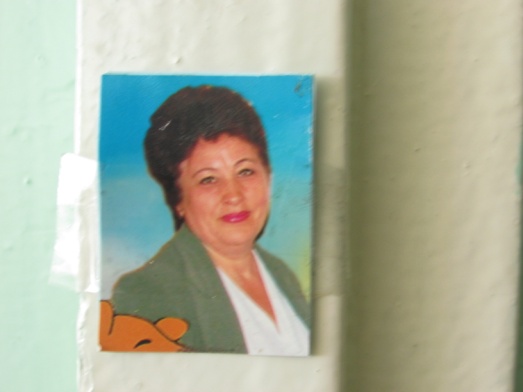 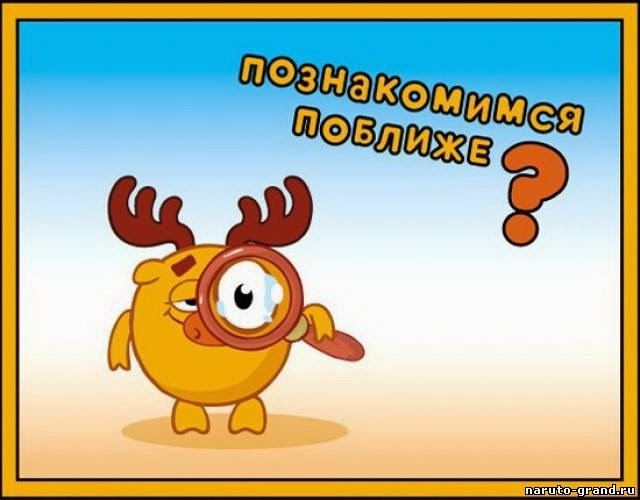 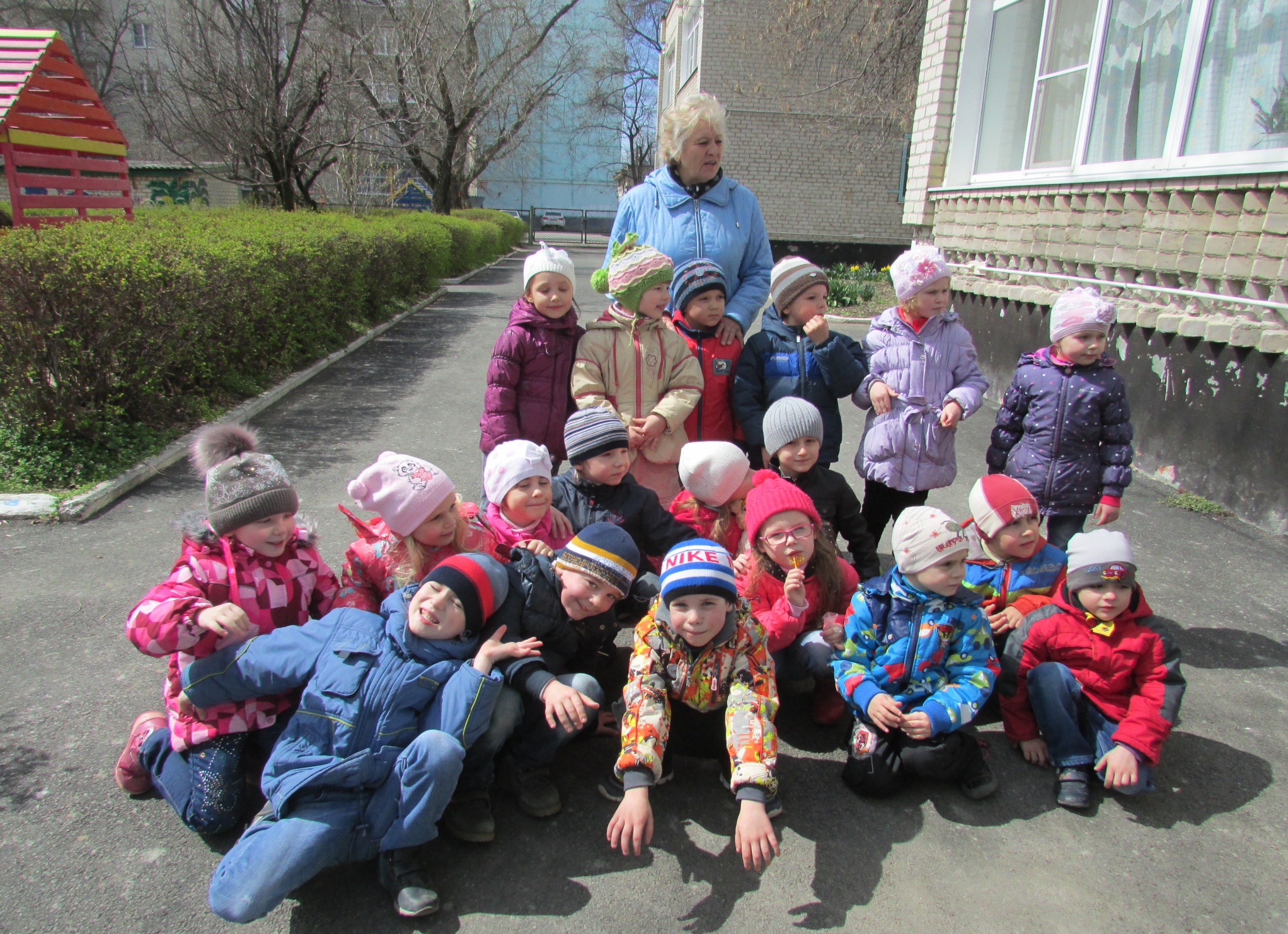 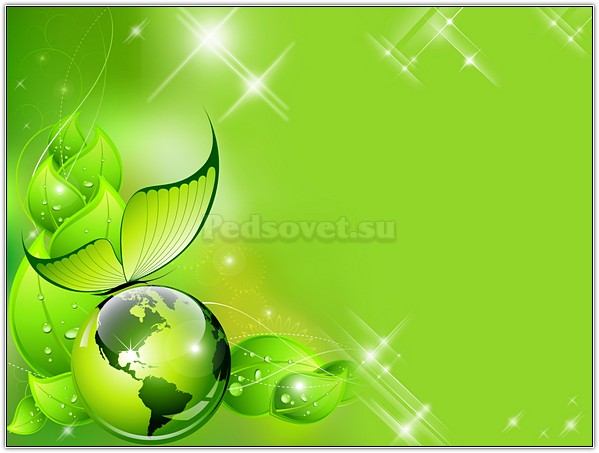 На зарядке упражняться, прыгать, бегать, улыбаться.
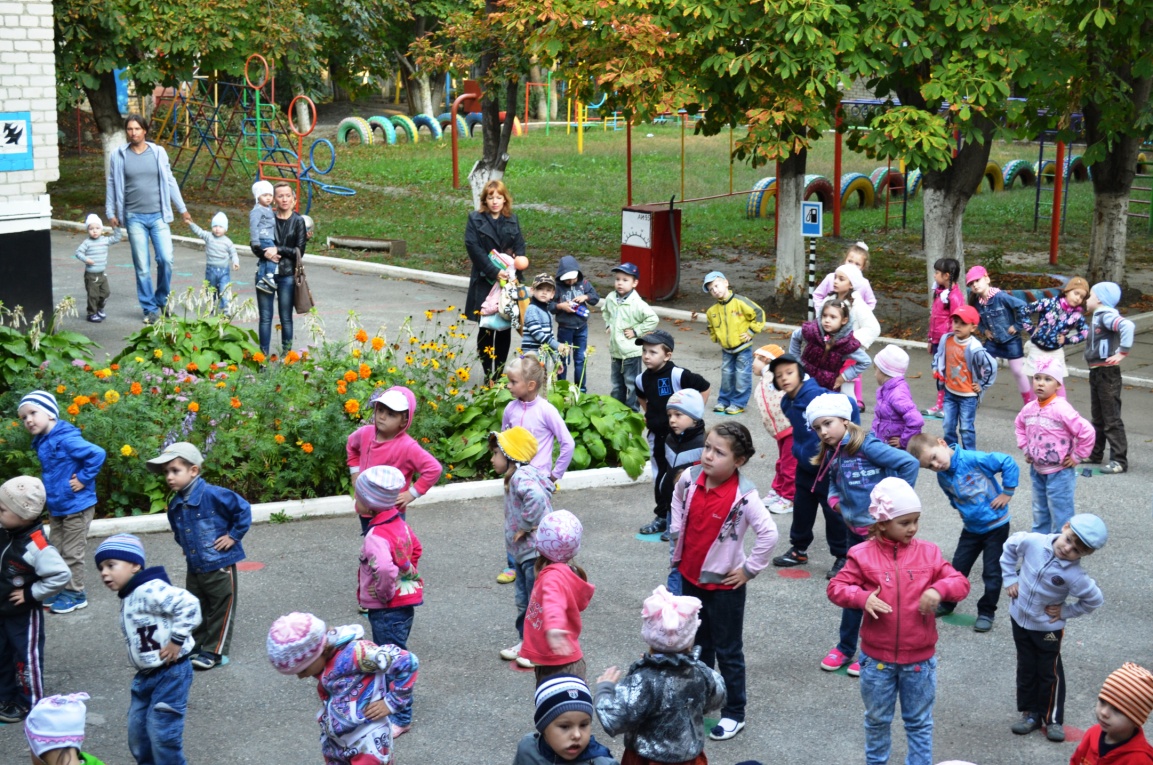 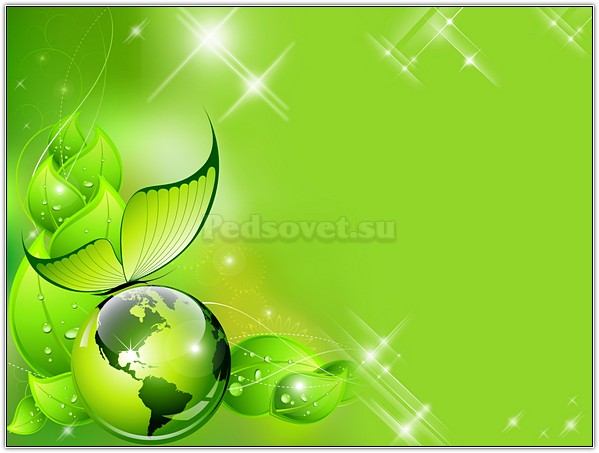 Мы за столиком сидим Вкусный завтрак мы едим Постарались повара Приготовили с утра.Завтрак быстро уплетемНа занятие пойдемИ сначала мы конечно Всю посуду уберем.
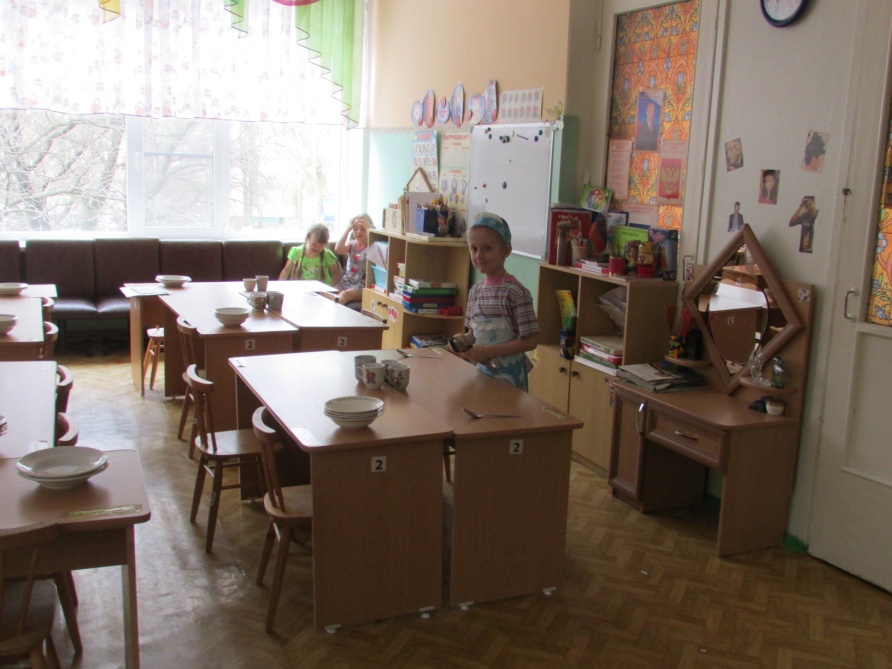 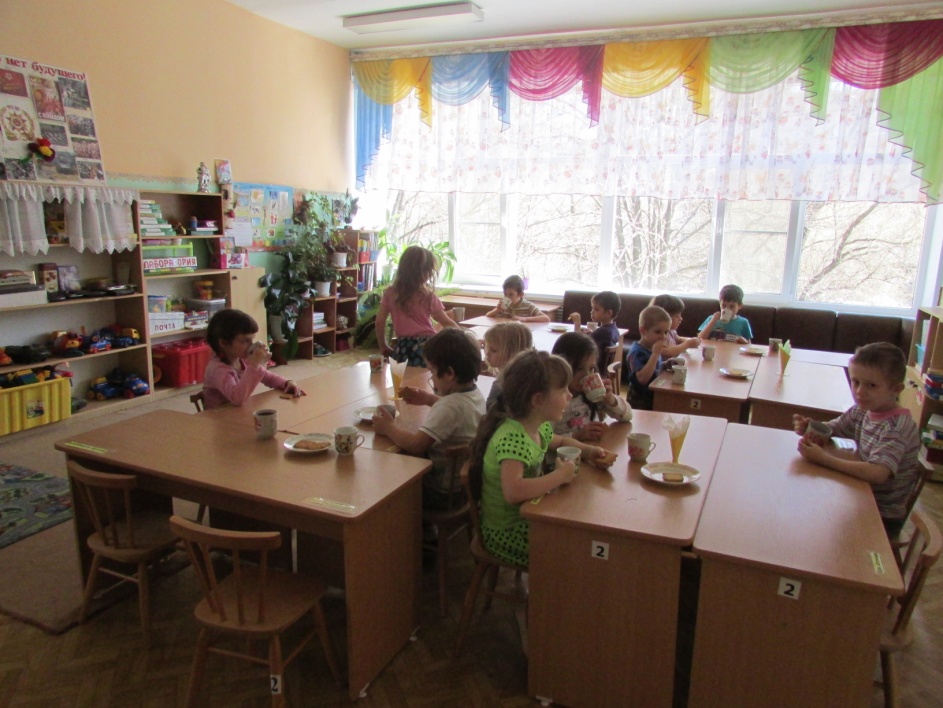 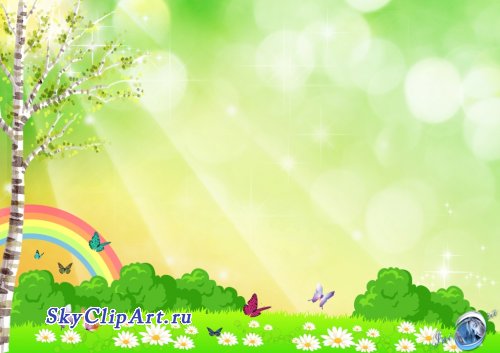 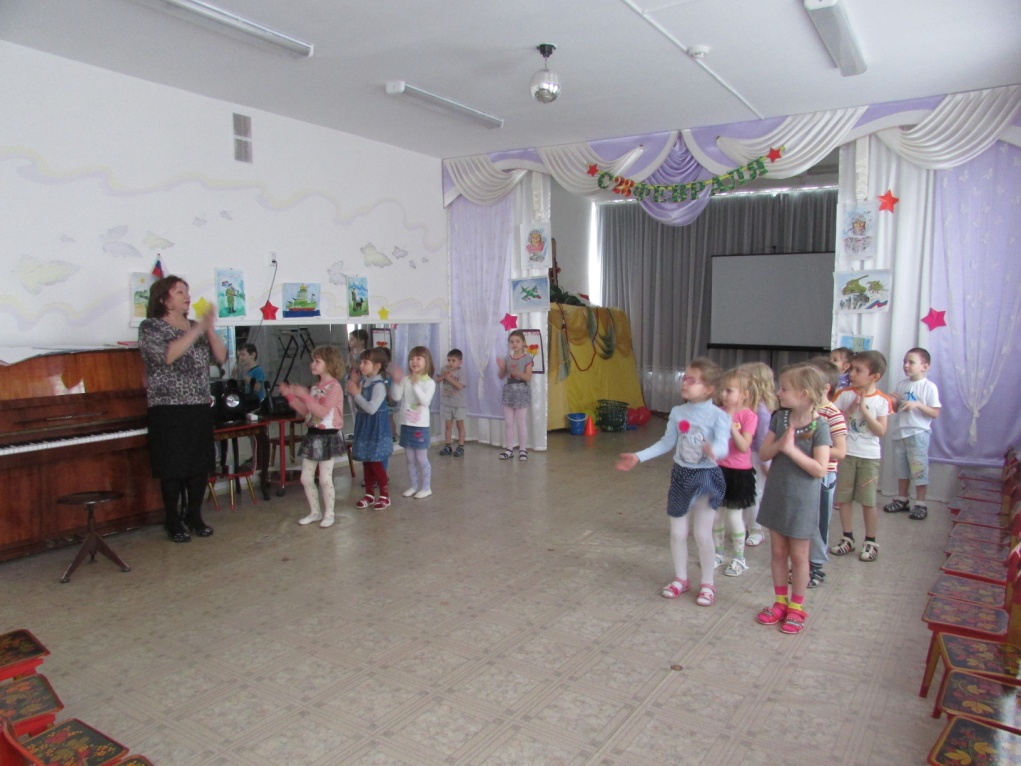 Есть обычный сад на свете
Не деревья в нем, а дети
Он для маленьких ребят 
И всегда детишкам рад
Дети в «Родничке» живут
Здесь играют и поют
Здесь друзей себе находят 
И одной семьей живут
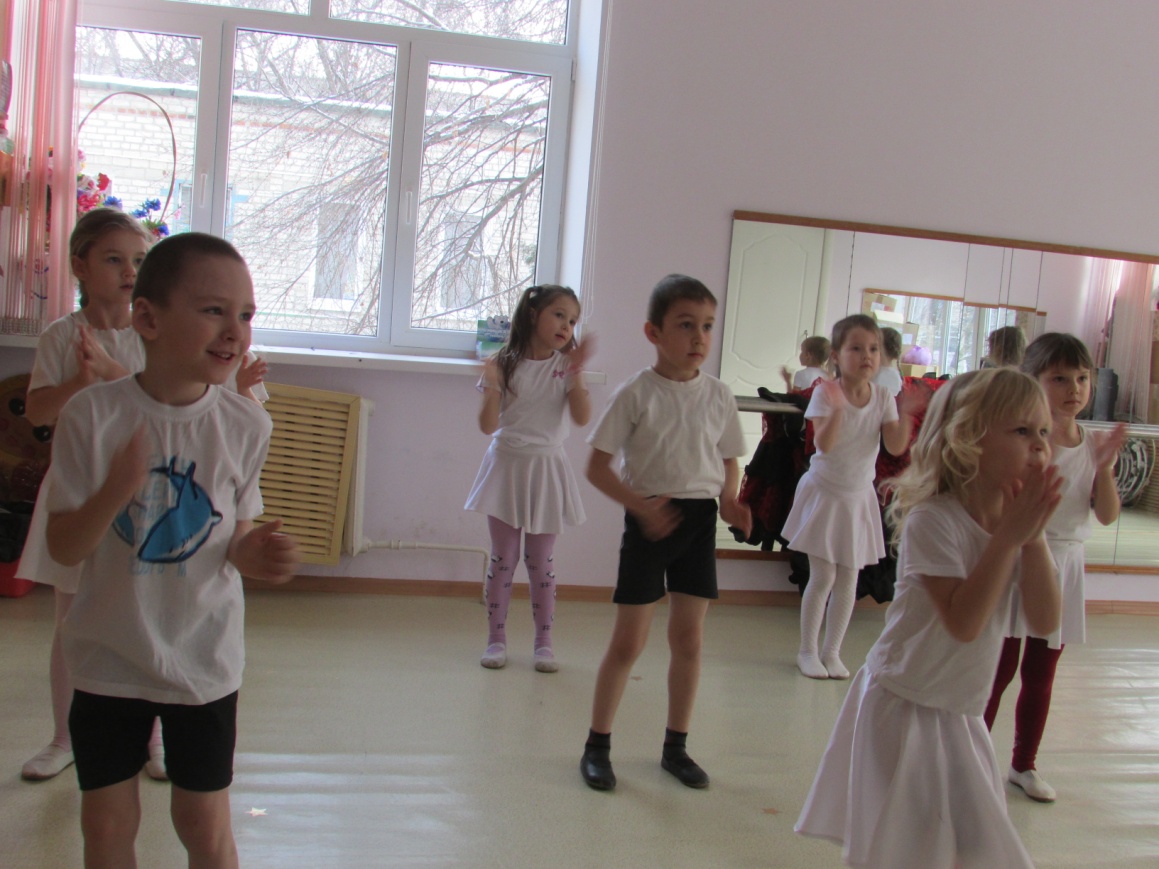 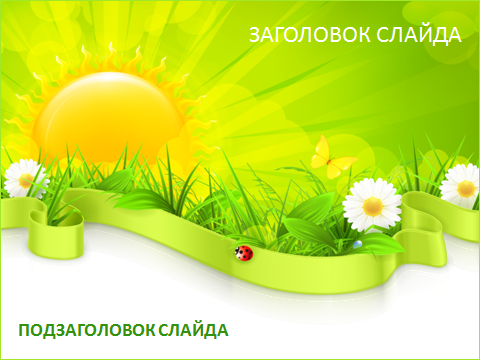 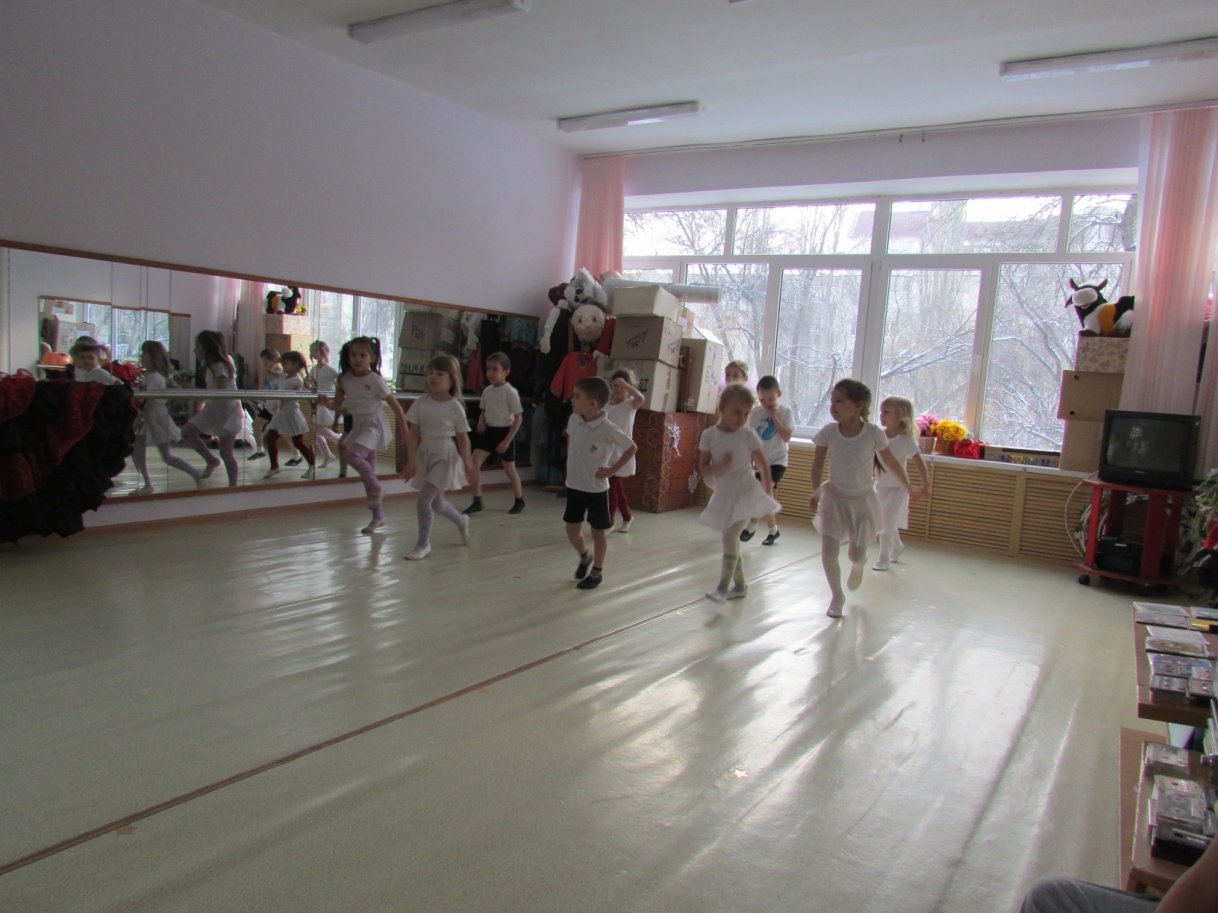 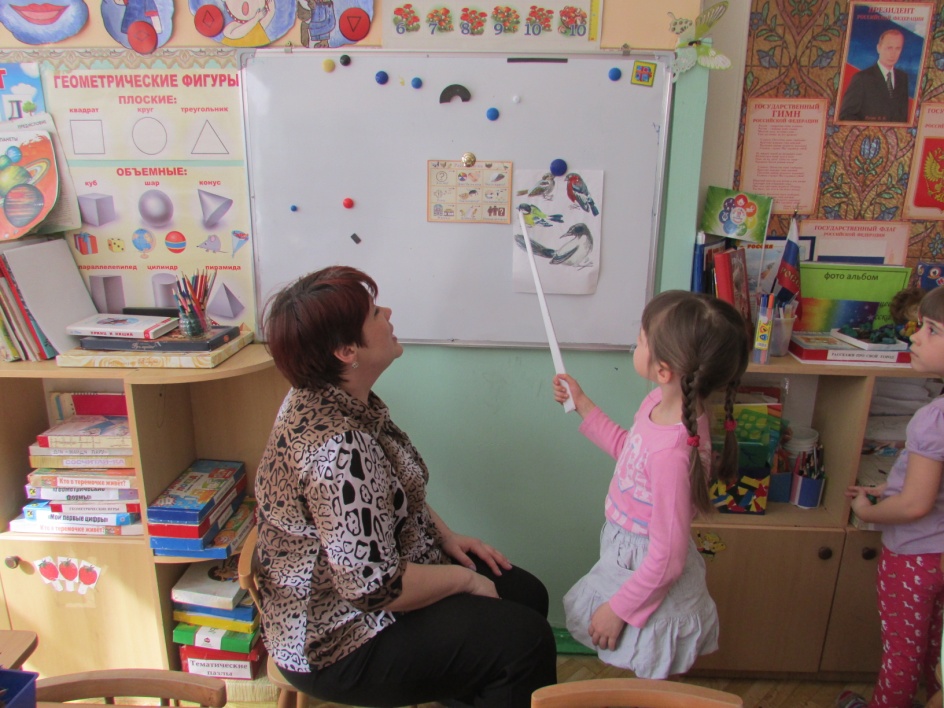 Начинаем мы учитьсяНам лениться не годиться Будем мы внимательныНа любом занятии.
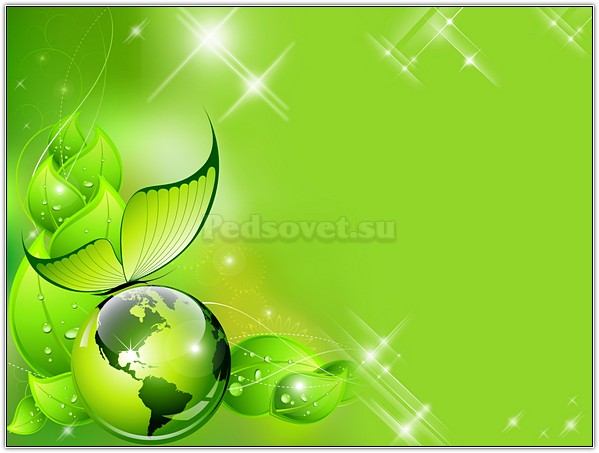 Но когда пройдет обед, будем мы во сне сопеть.
Быстро детский сон промчится, может что -то и приснится.
Будем снова просыпаться, одеваться, заниматься.
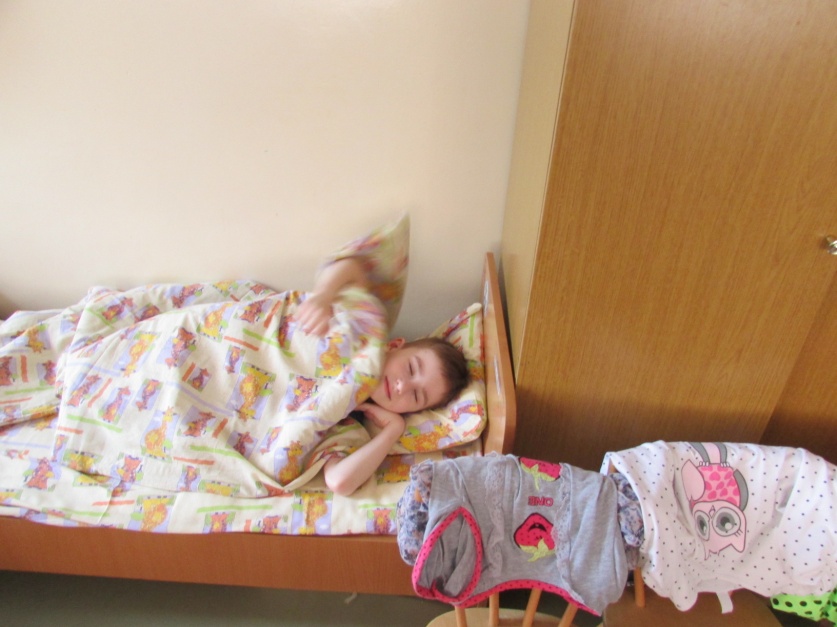 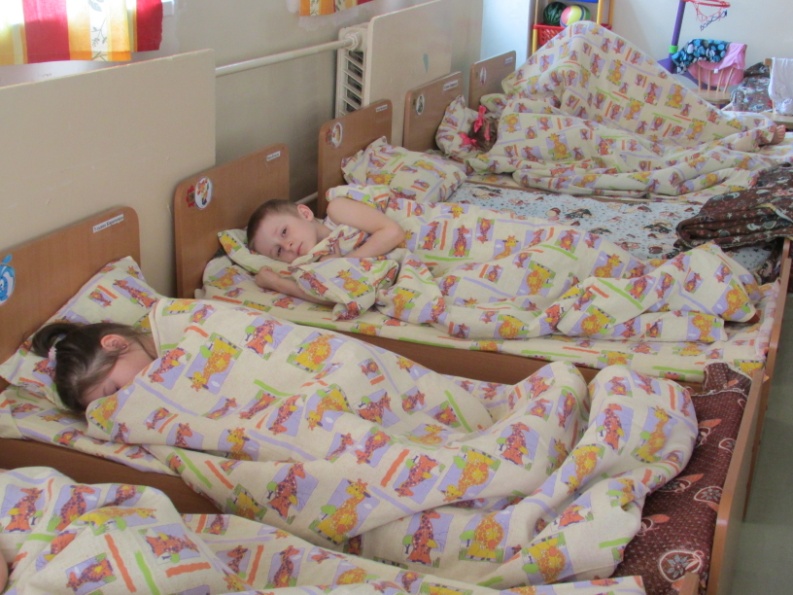 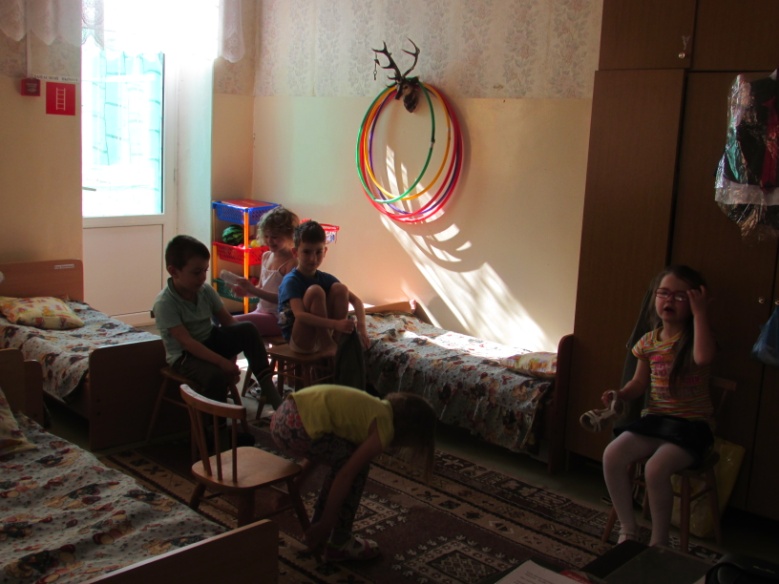 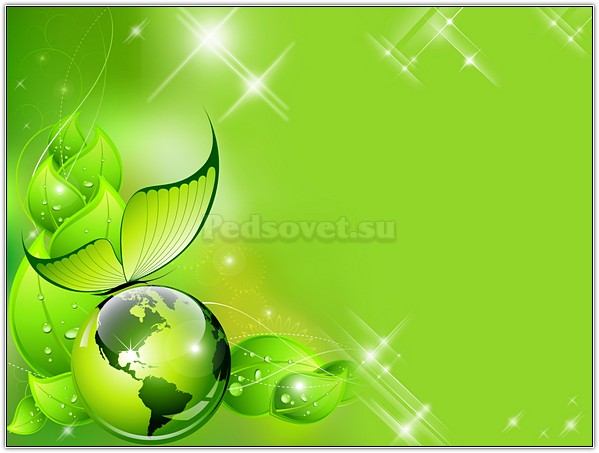 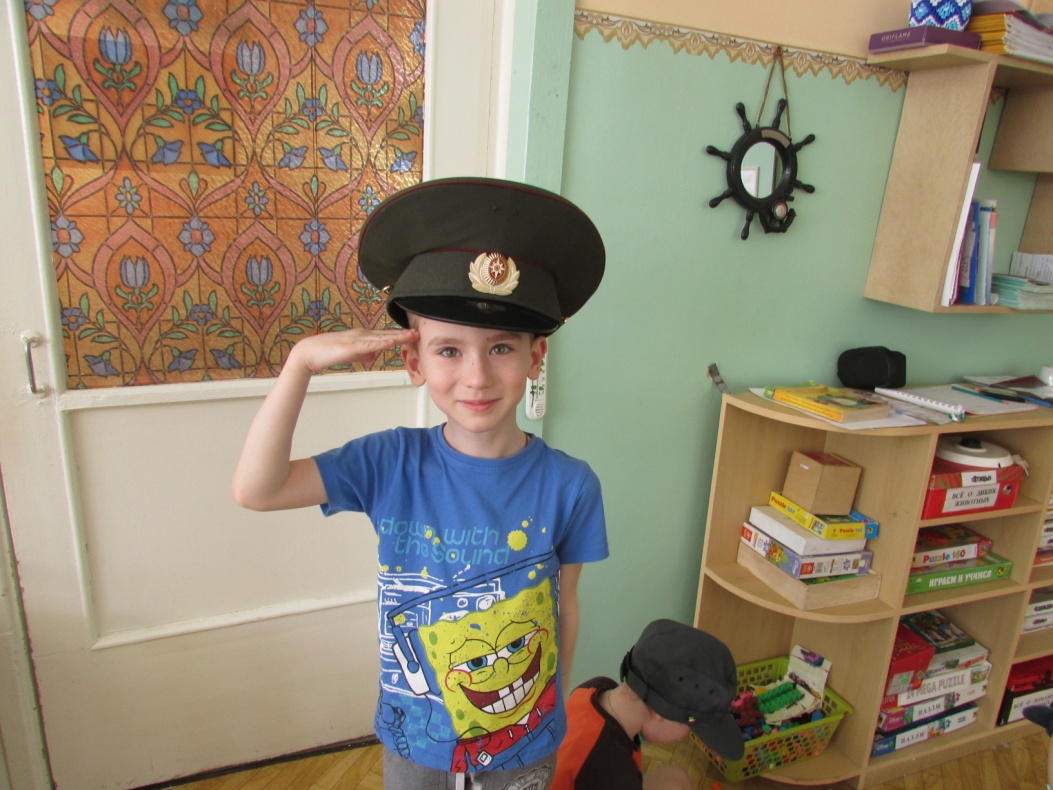 Играть мы любим оченьВы знаете друзья!Без игр прожить на свете,Никак нельзя.
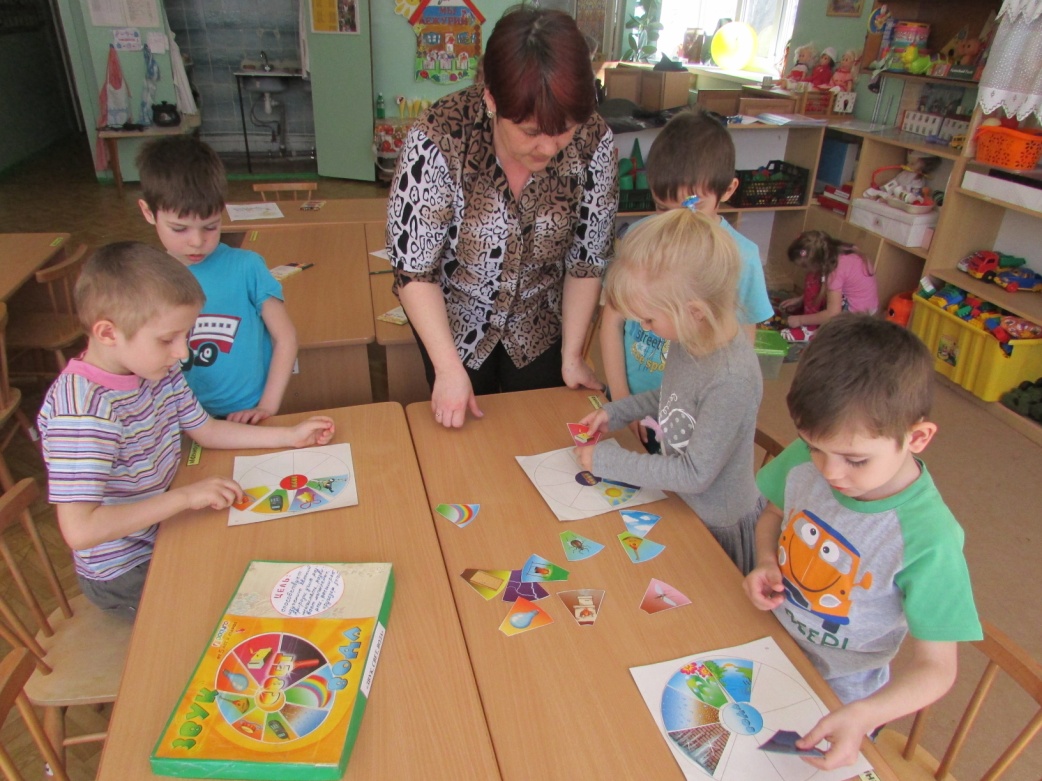 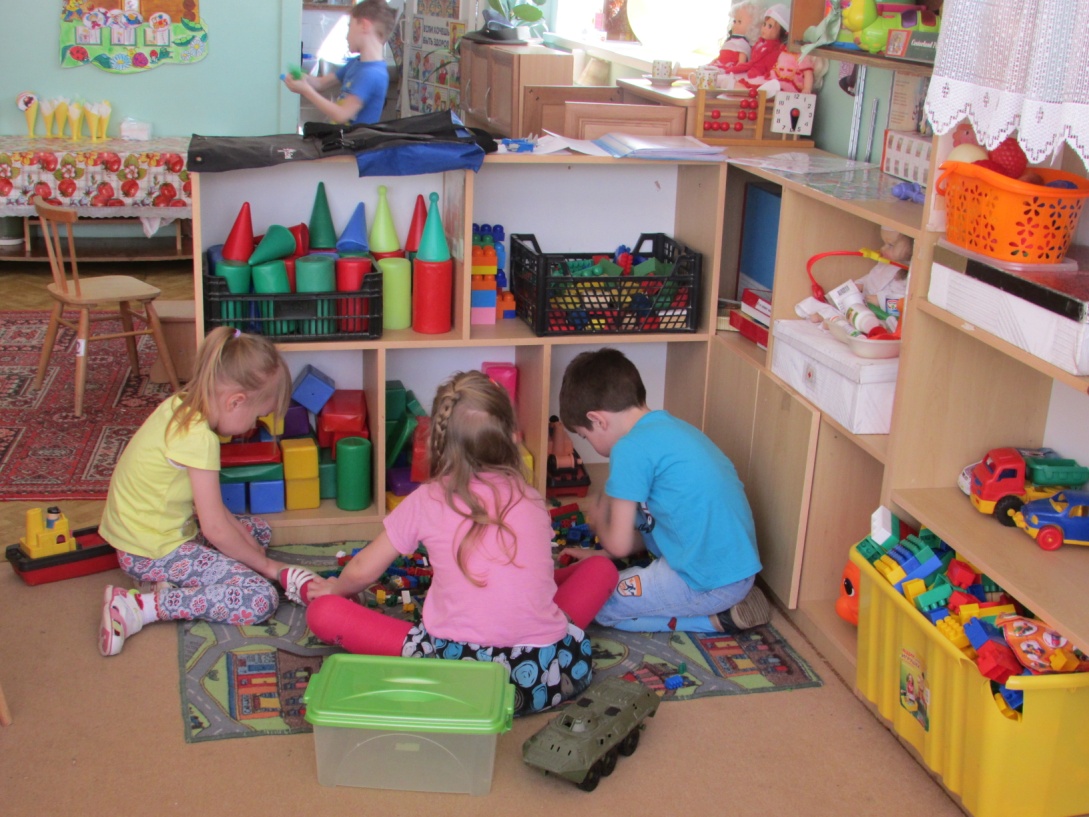 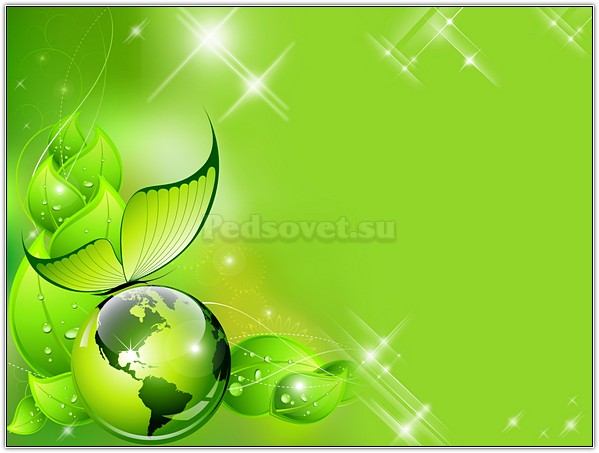 Любим мы не только бегать, веселиться и играть. Кроме этого мы любим стенгазеты рисовать.
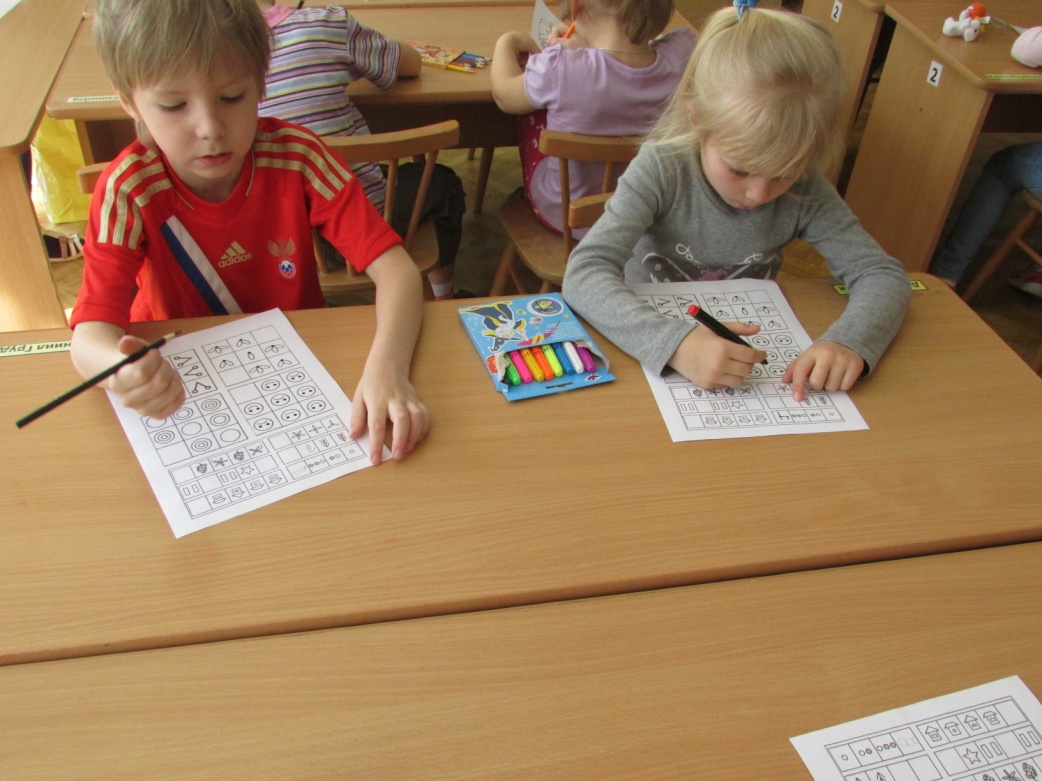 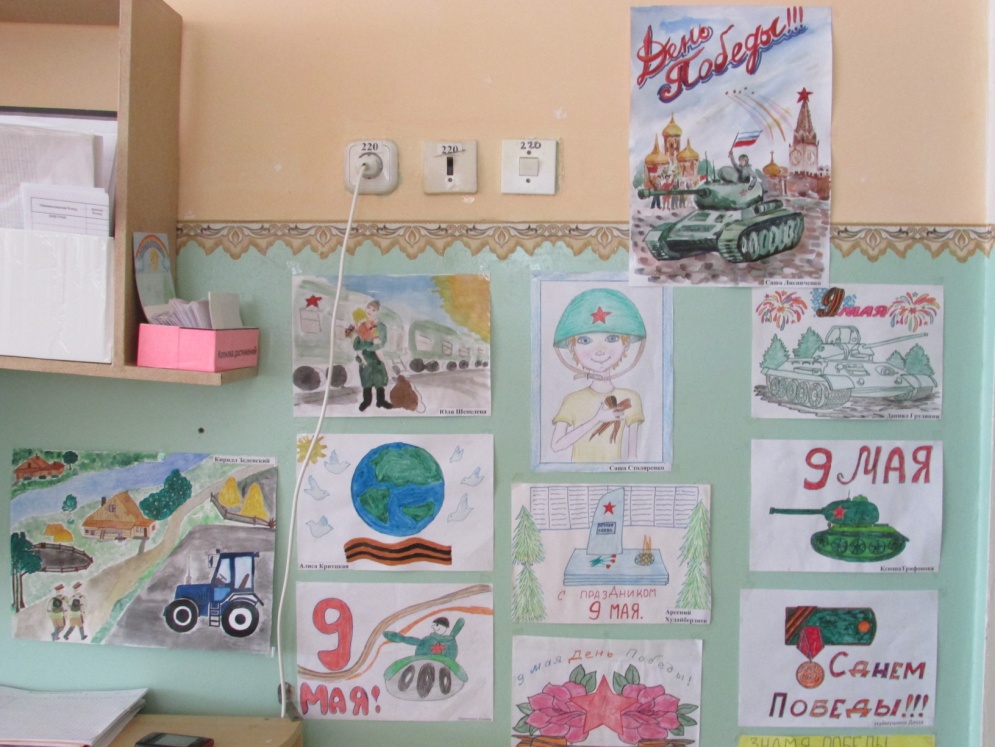 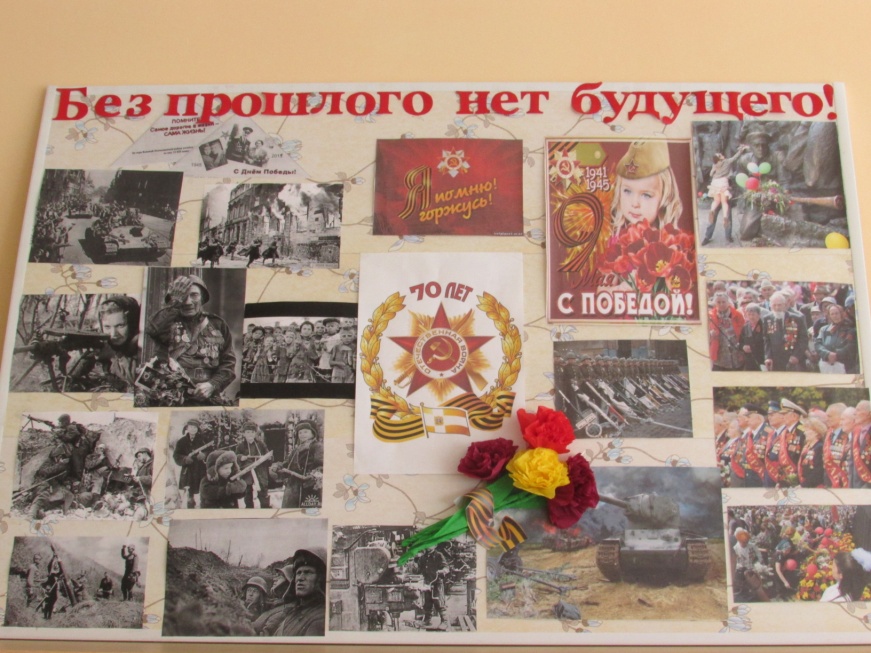 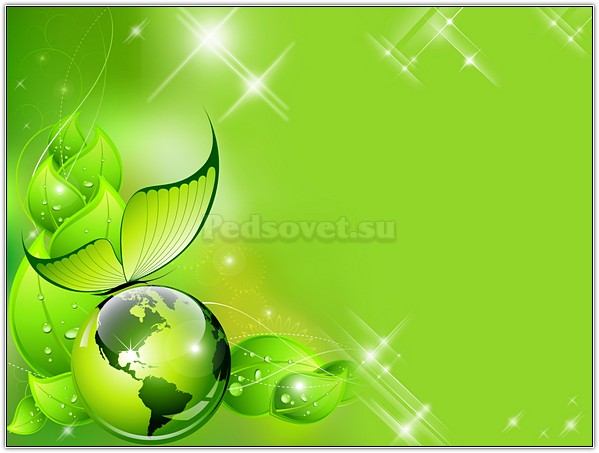 Любим мы эксперименты и природу познавать.
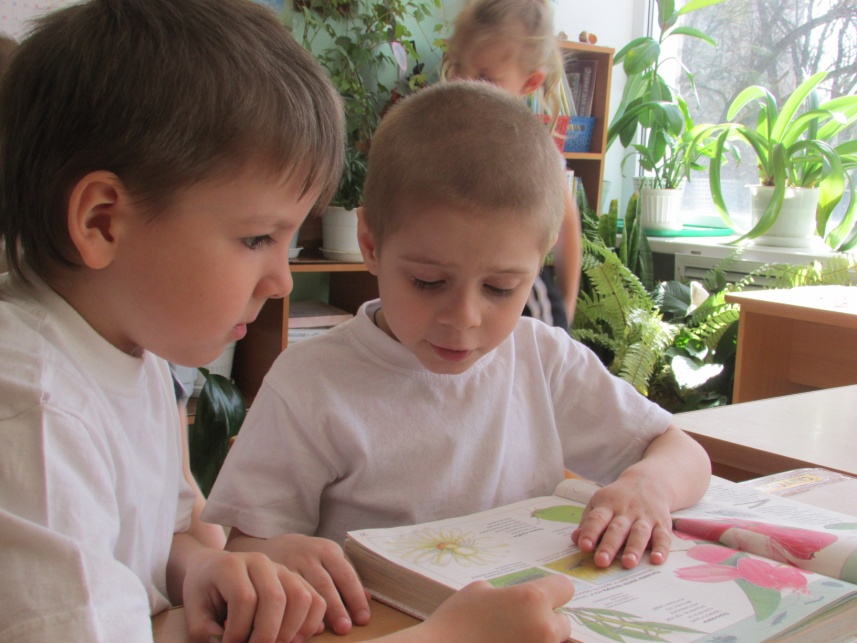 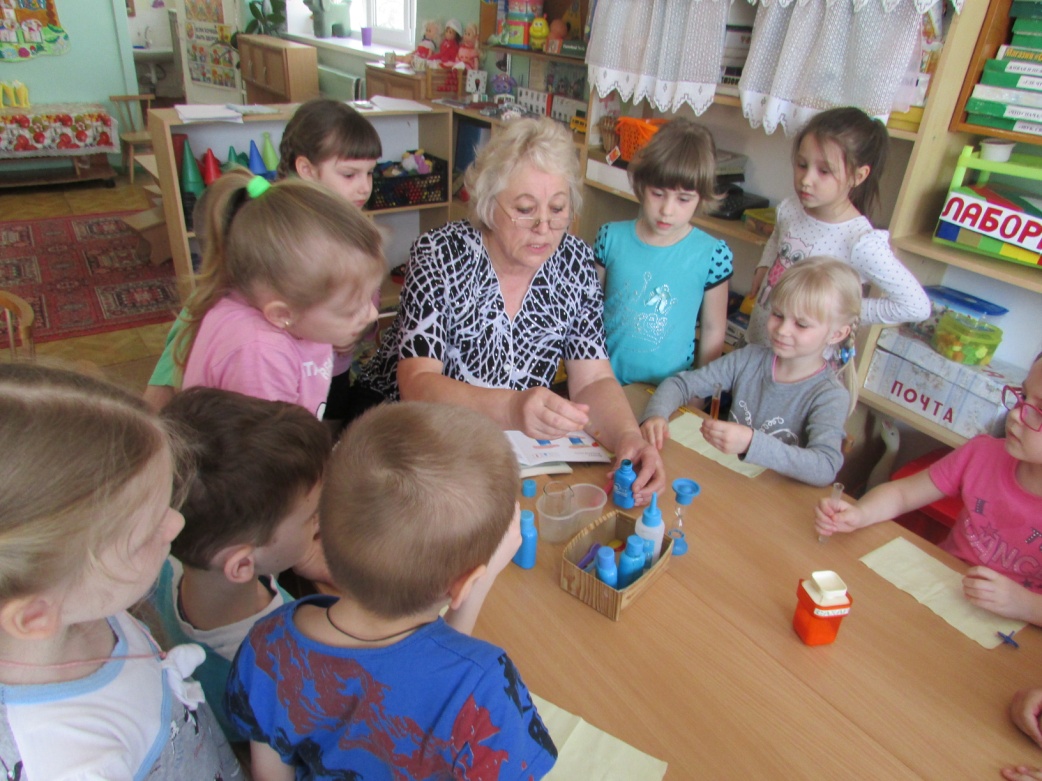 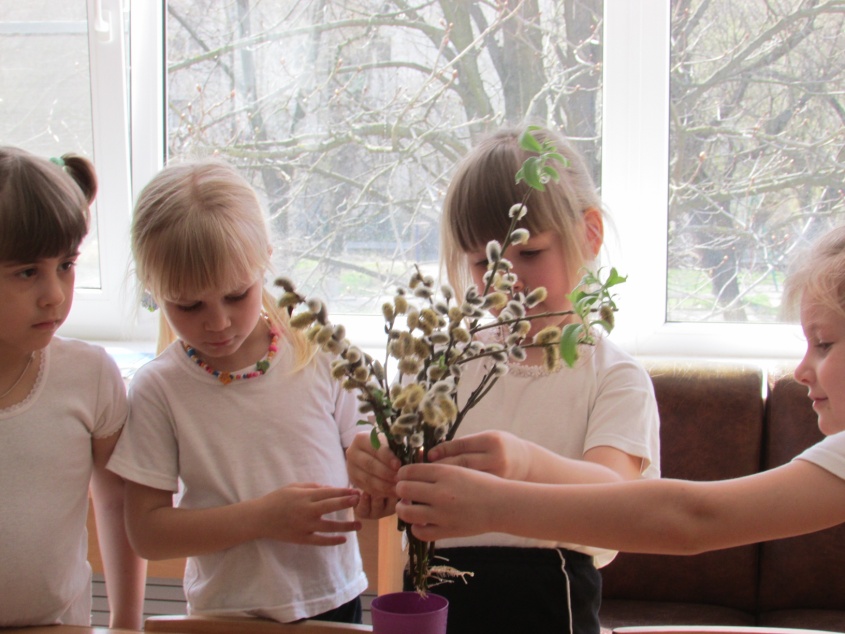 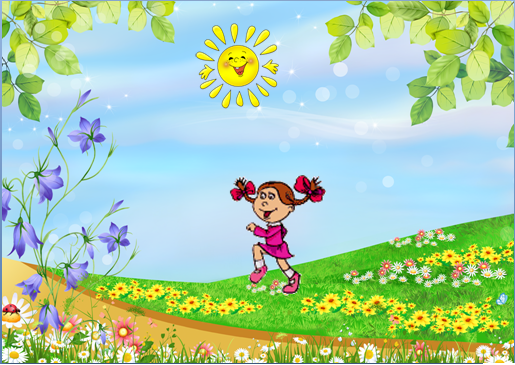 Солнце скрылось за домами,Покидаем детский сад.Я рассказываю маме про  себя и про ребят:Как мы хором песни пели ,Как играли мы в игру,Что мы пили, что мы ели ,Что читали нам в саду.Я рассказываю честноИ подробно обо всем,Знаю, маме интересноЗнать о том как мы живем.
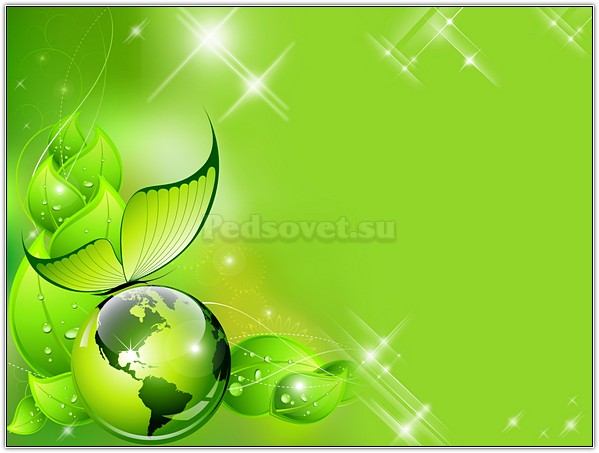 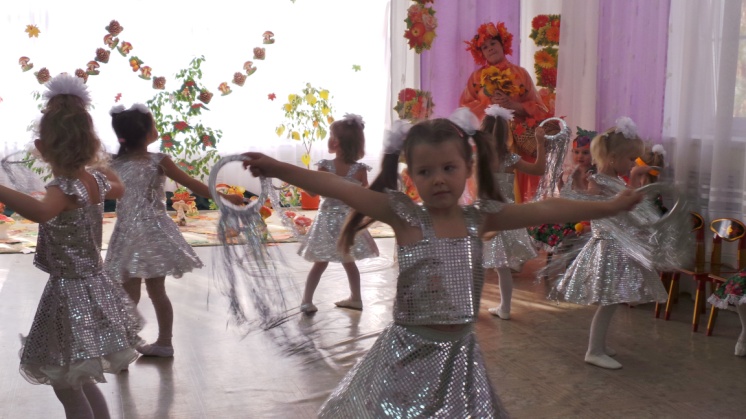 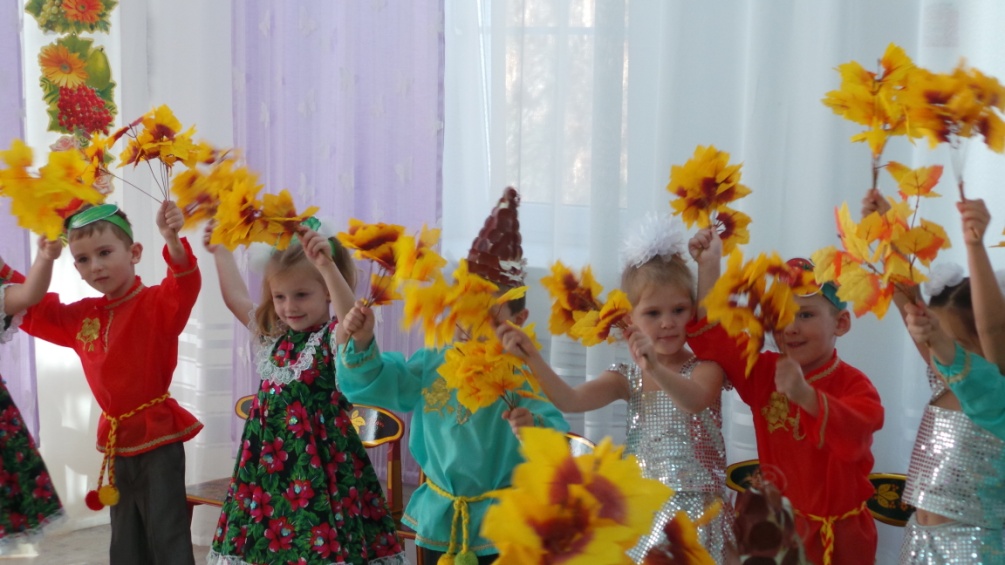 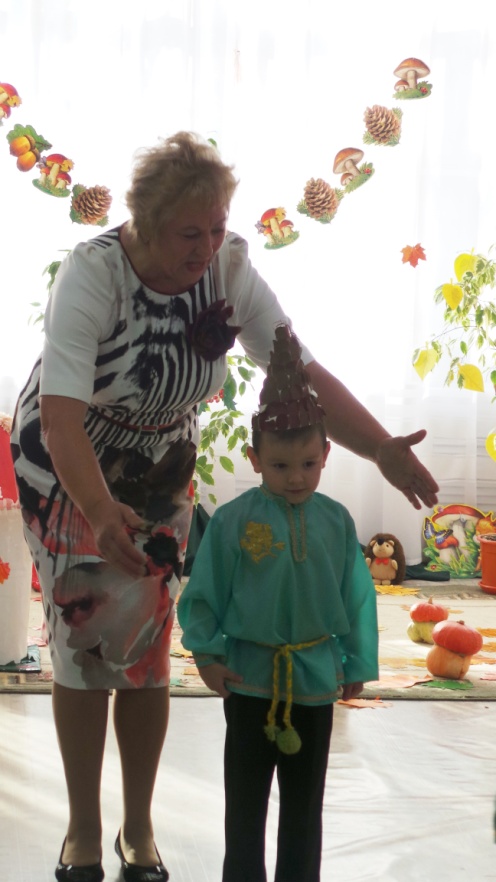 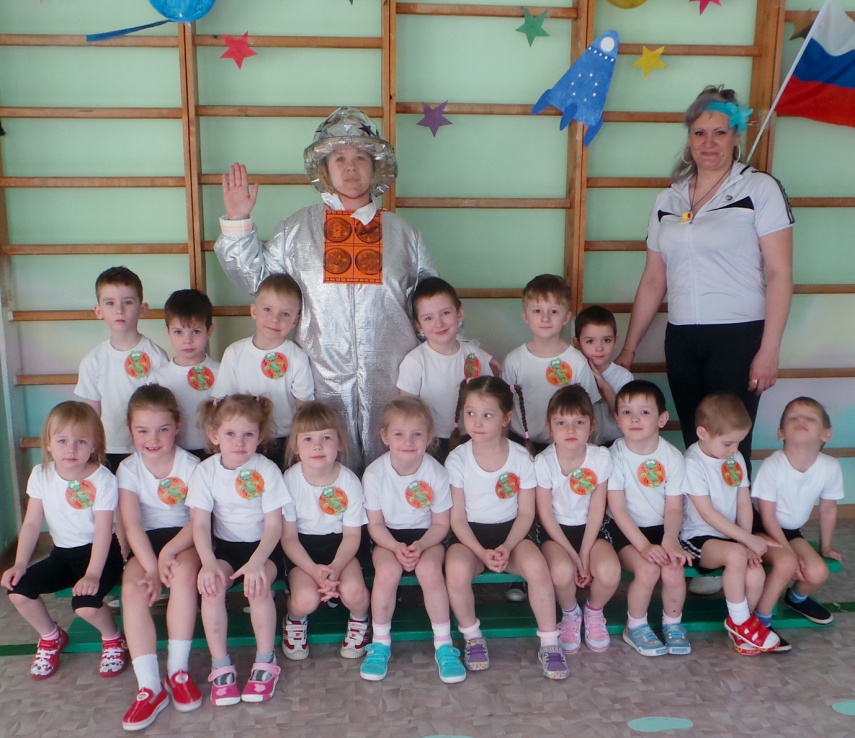 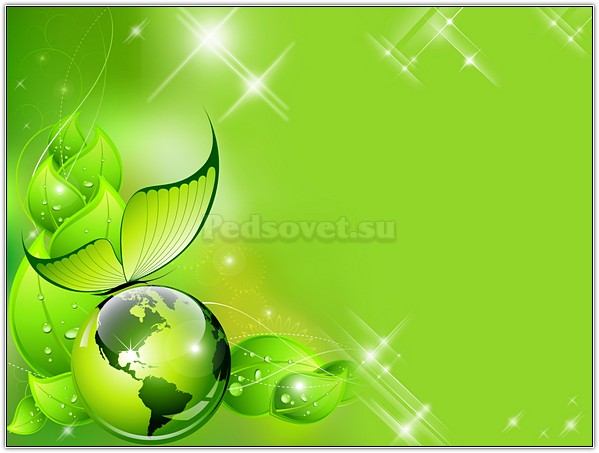 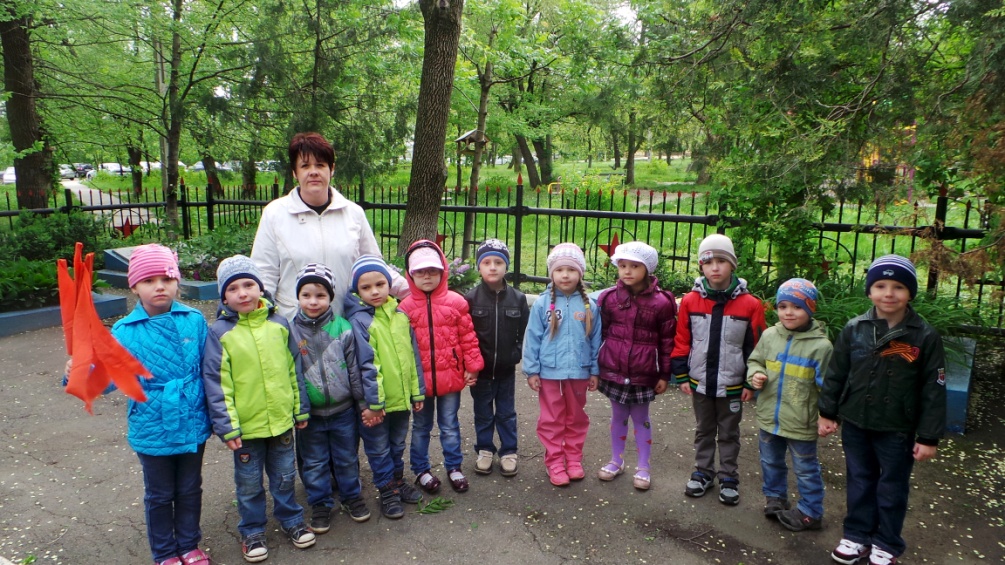 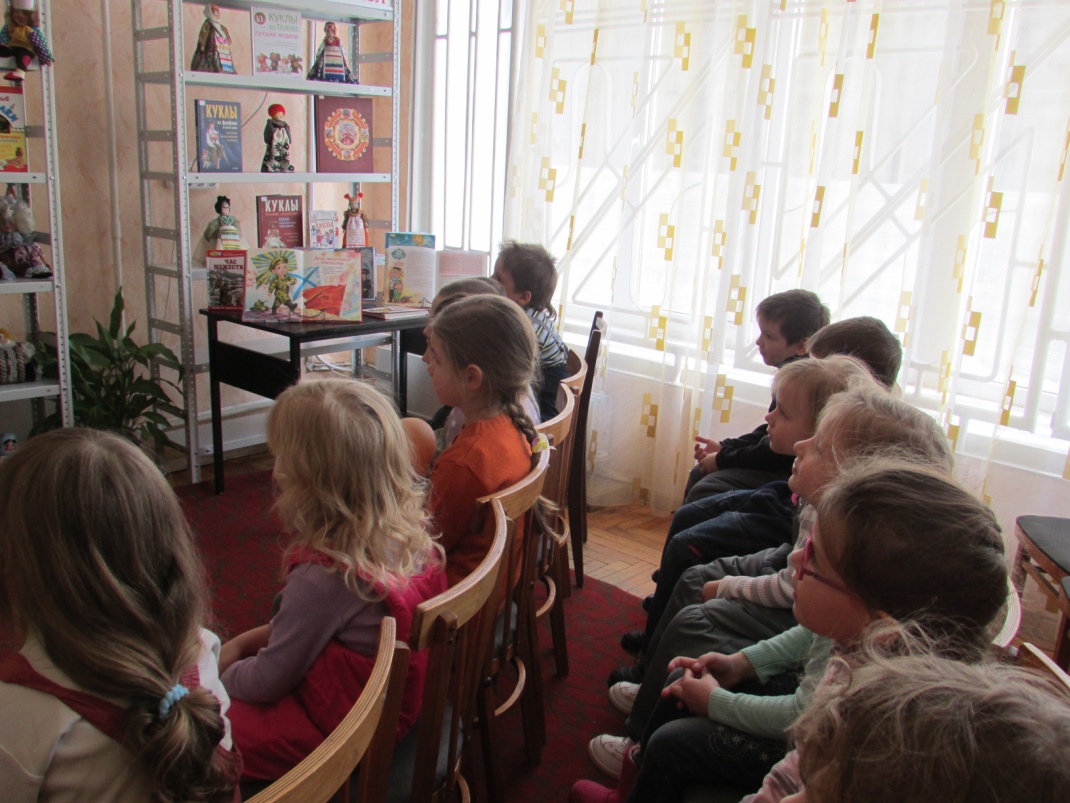 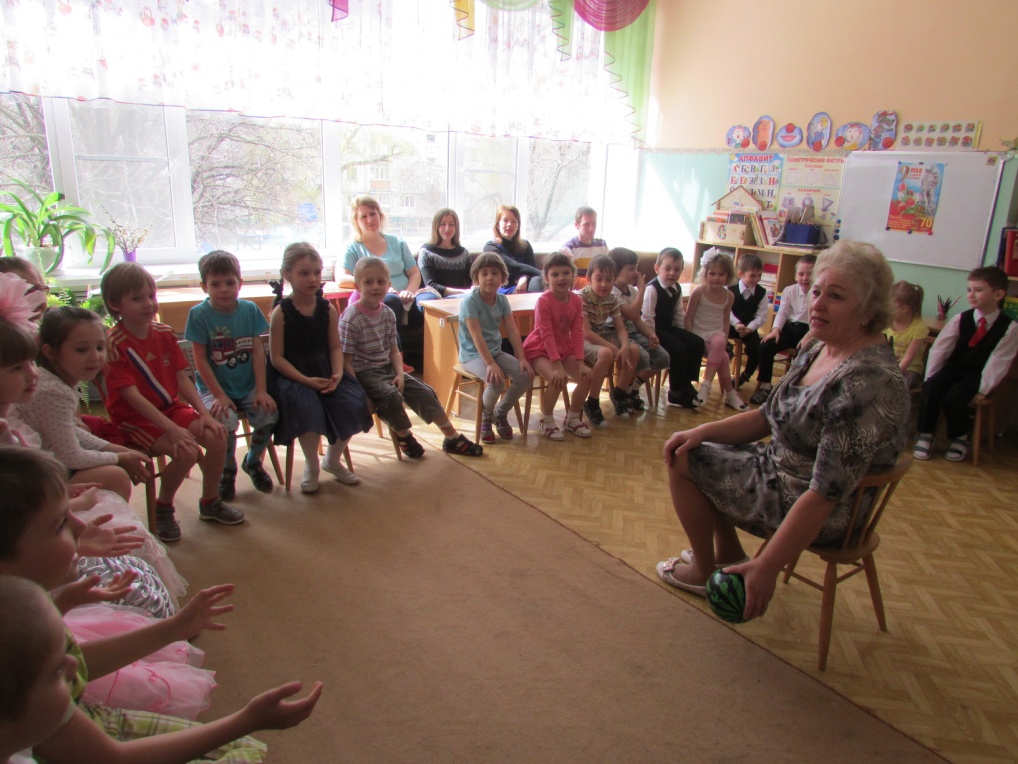 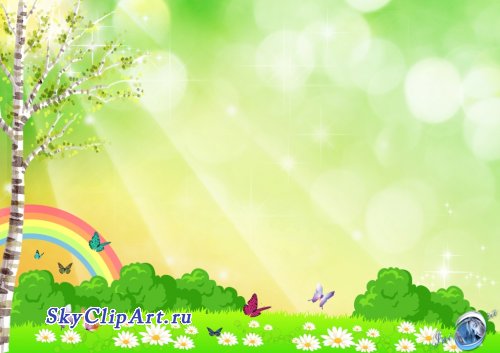 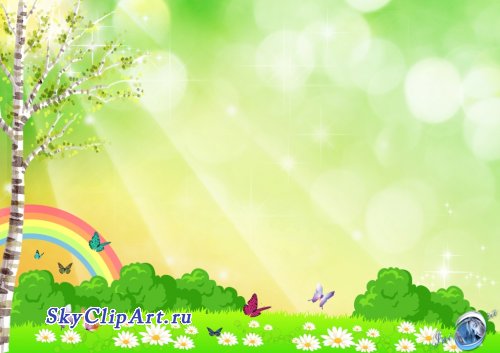 Над простором родничка
Слышен шелест камыша,
Родничок там голубой
Детский сад наш дорогой.
Здесь играем и поем
Дружно, весело живем.
Скоро в школу мы пойдём!
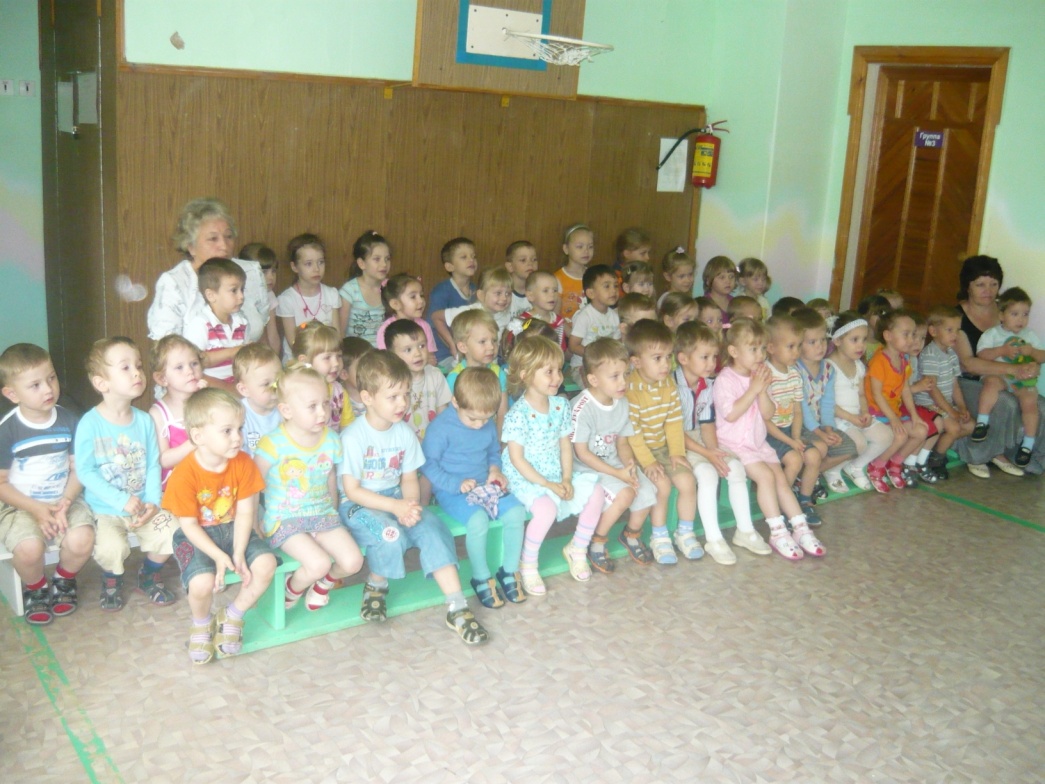 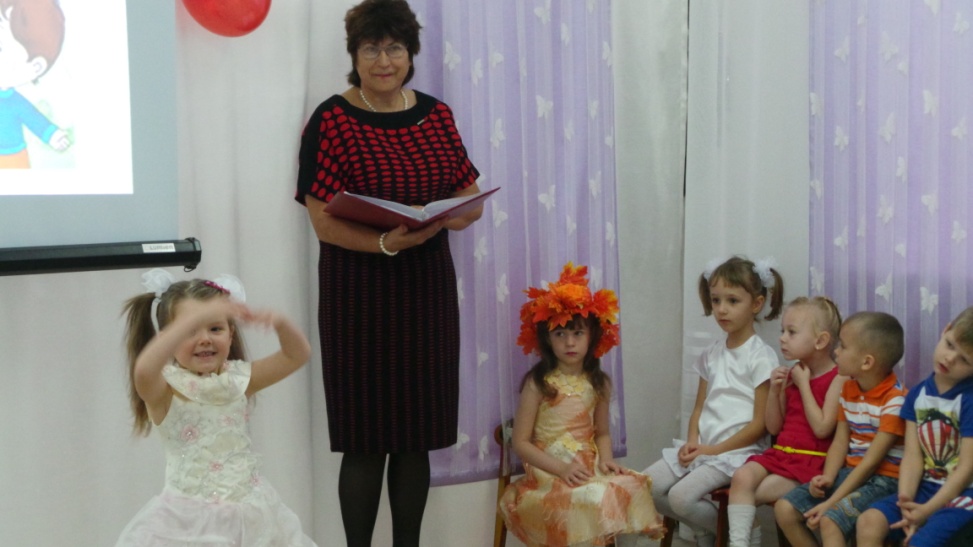 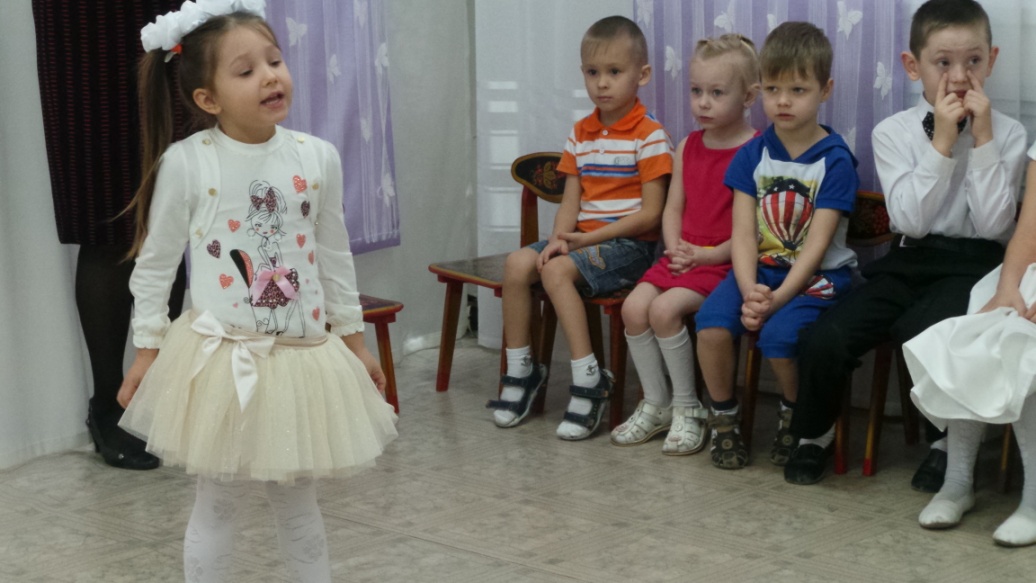 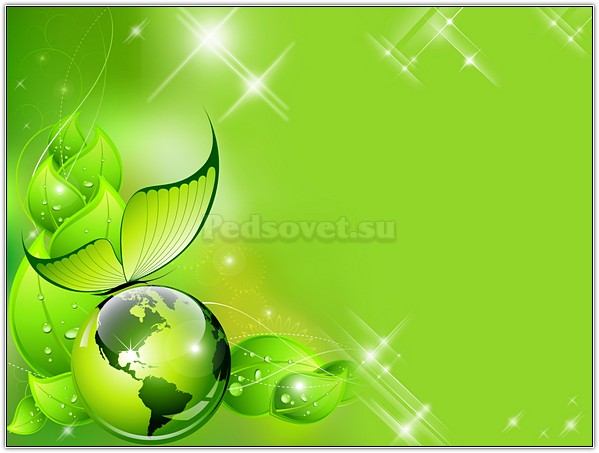 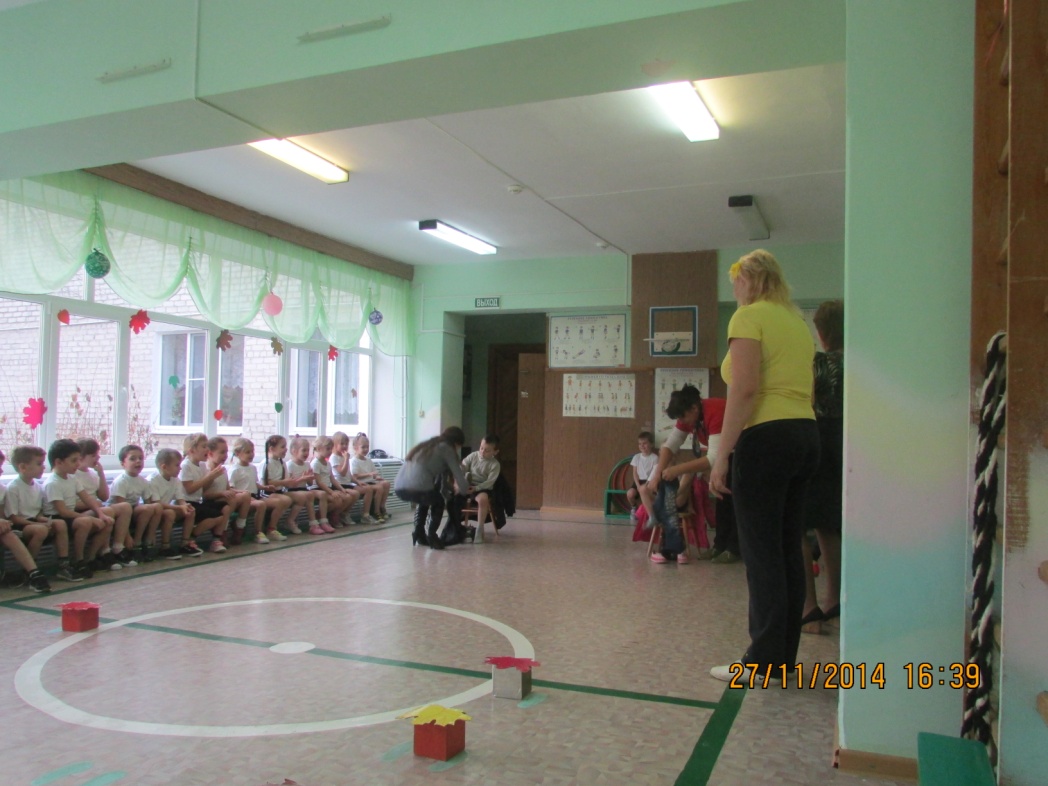 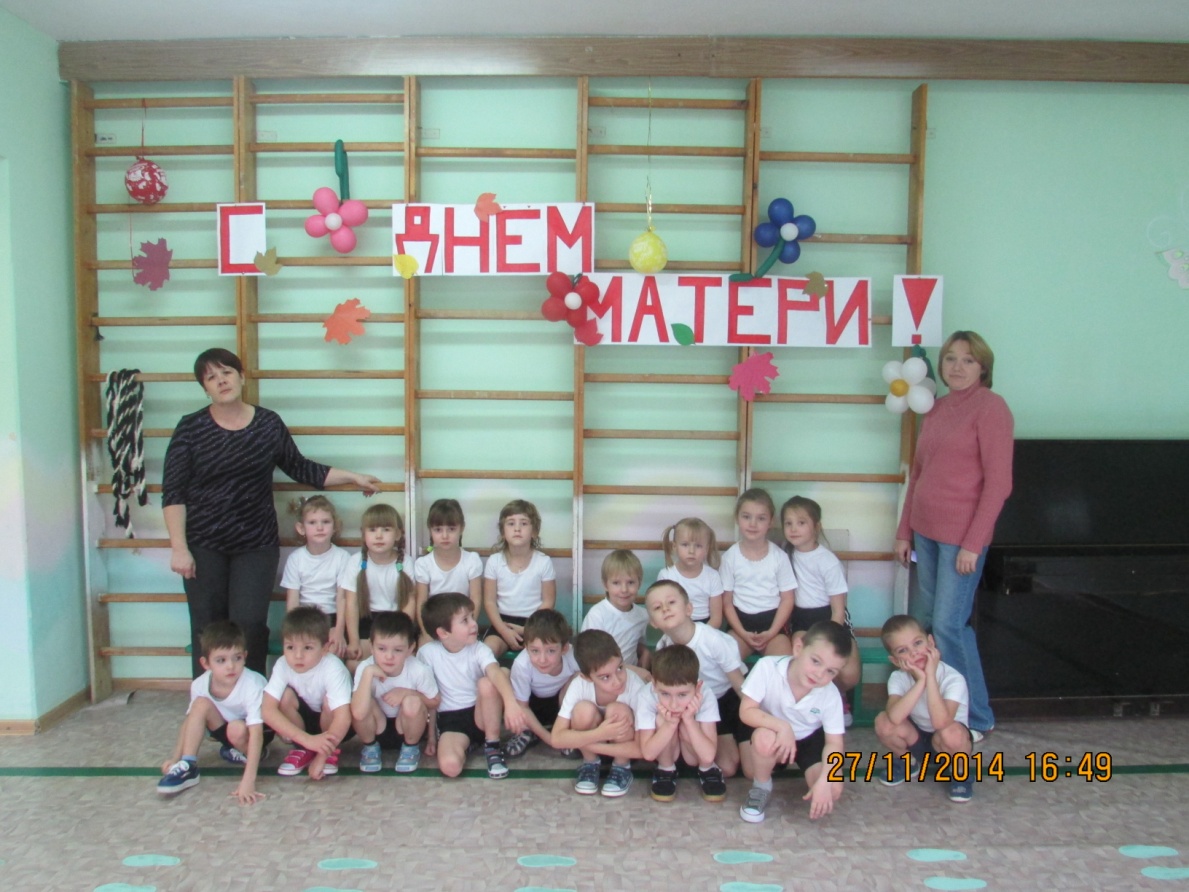 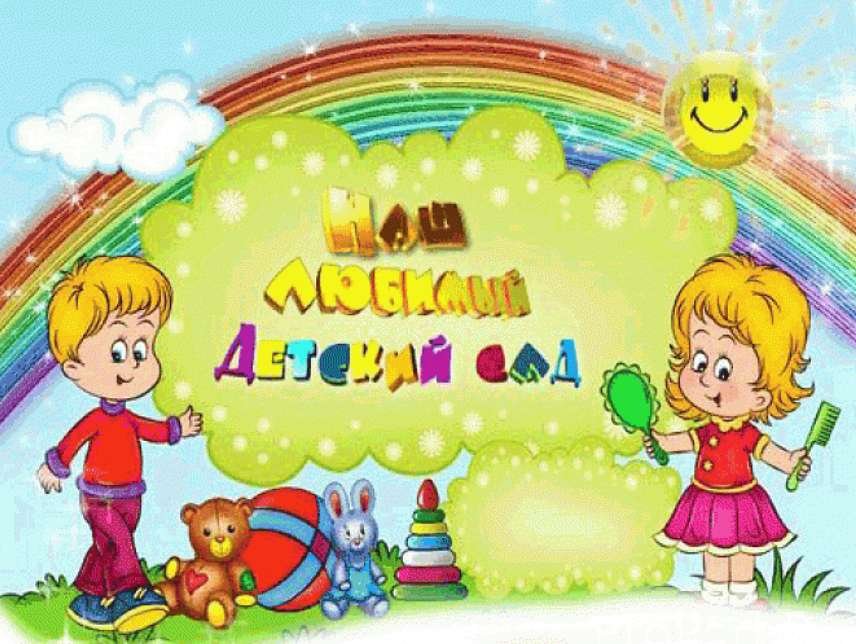 Презентацию составила воспитатель высшей категории МБДОУ ЦРР №47  «Родничок»г. Невинномысска, Ставропольского края:Палей Ольга Николаевна.